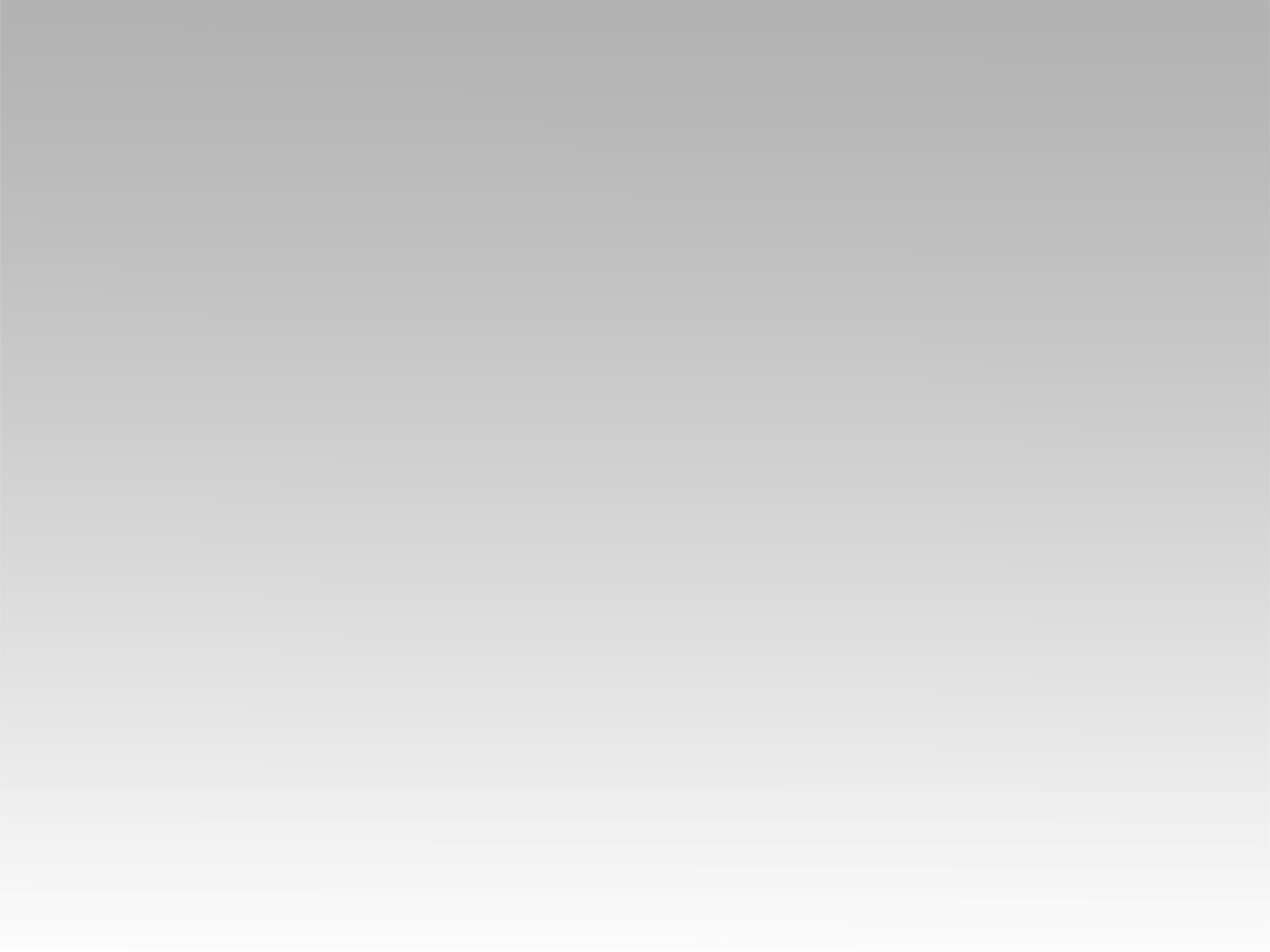 تـرنيــمة
أبدعت ريشتك رسمي
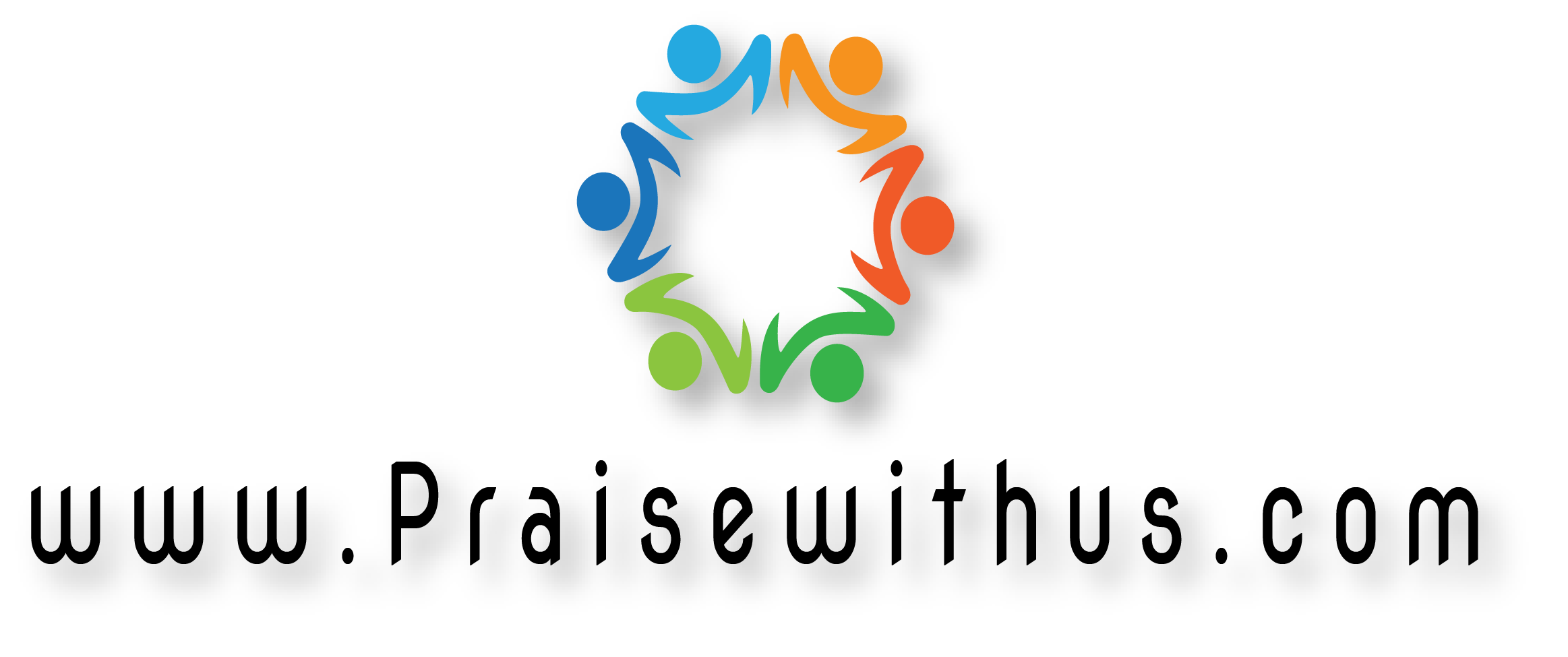 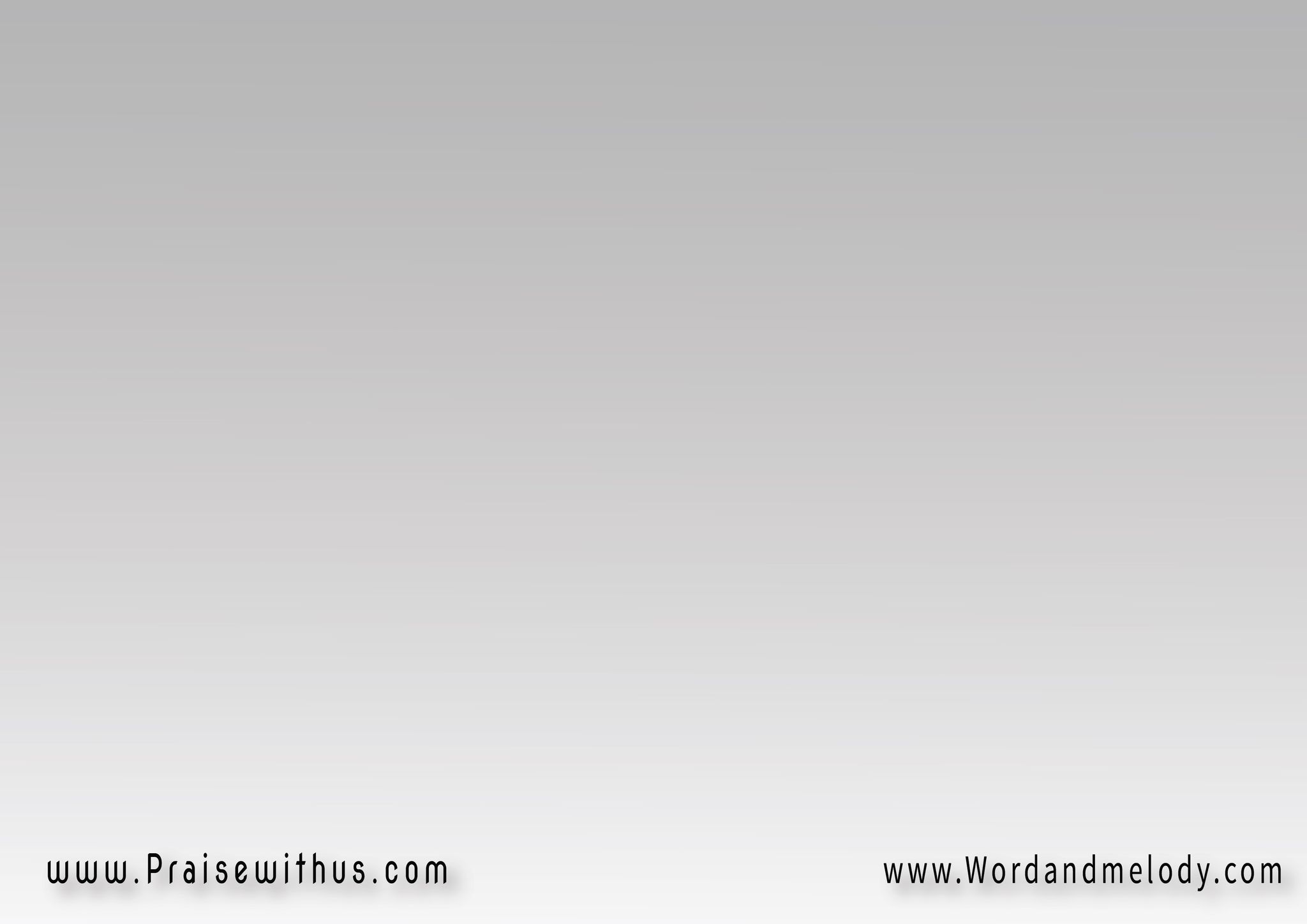 1-
(قَدْ خَلَقْتَ رَبِّي جَسَدِي 
لِذَا شَخِّصْ أَنْتَ مَرَضِي)2
(فَبِوَجَعِـي أَنْـتَ أَدْرَى
وِبِسَقَمِـي لَسْتَ تَرْضَى)2
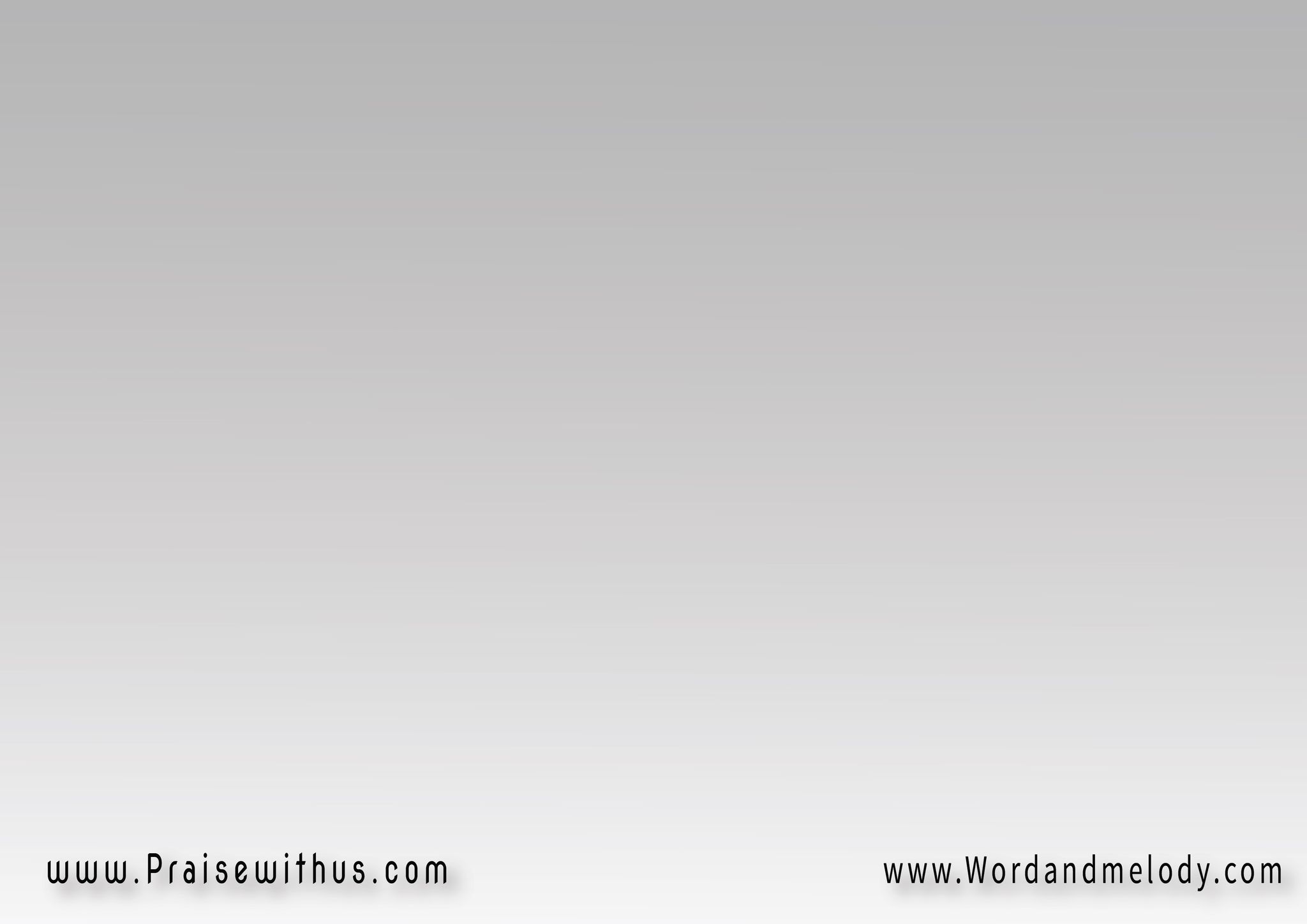 القرار: 
(أَنْتَ شِفَاءٌ لكُلِّ أَدْوَائِـي 
مِنْكَ أَلْقَـى رَبِّي دَوَائِـي)2
أَنْتَ مَـوْلاَيَ خَبِيــرٌ
(فَقَدْ نَسَجَتْ يَدُكَ أَحْشَائِي)2
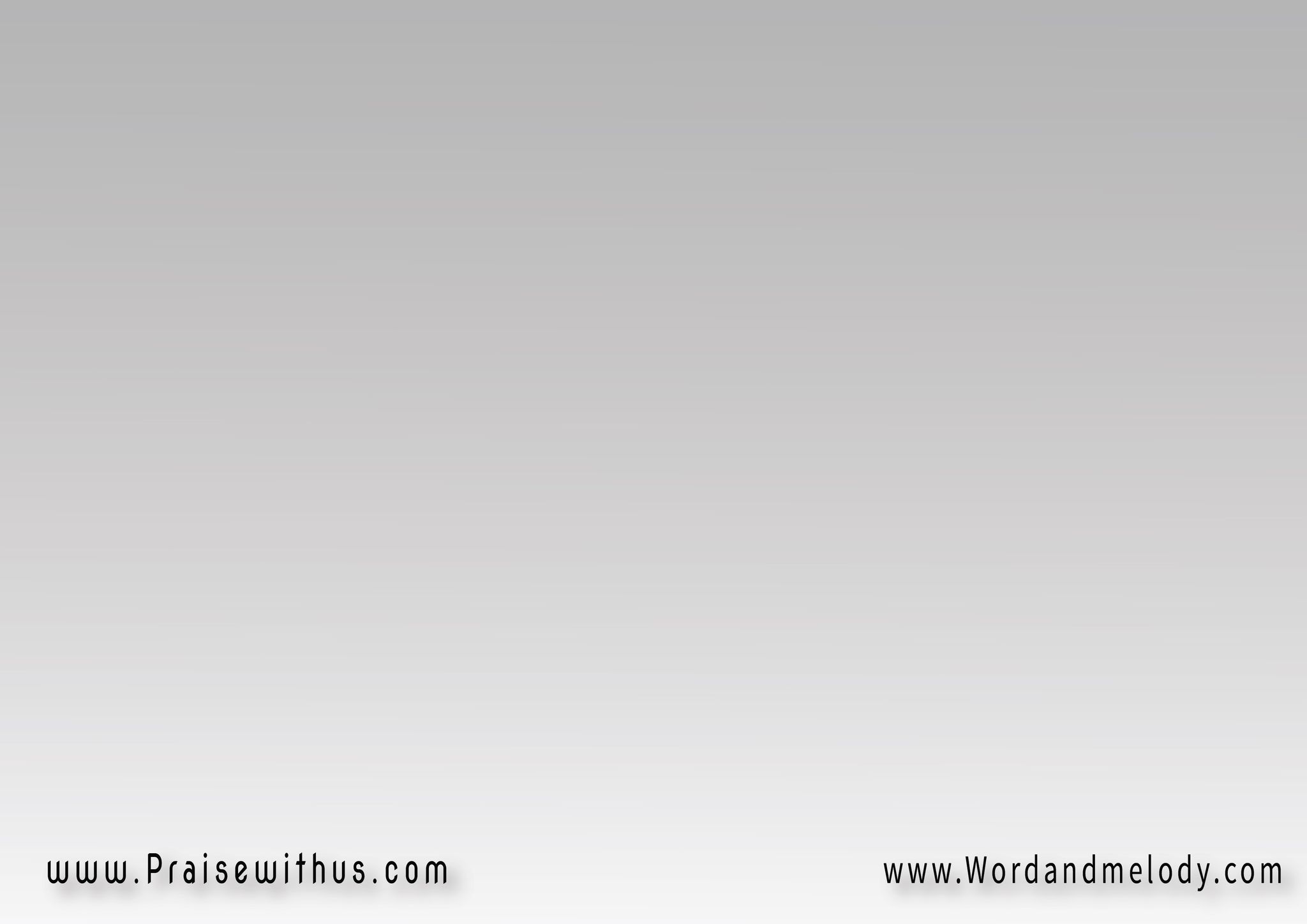 2-
(كَوَّنْتَ تَفَاصِيلَ جِسْمِي
أَبْدَعَتْ رِيشَتُكَ رَسْمِي)2
(هَـاكَ كُلِّي أَنَا لَدَيْكَ 
أَرْجُو مَـسَّـةَ يَدَيْكَ)2
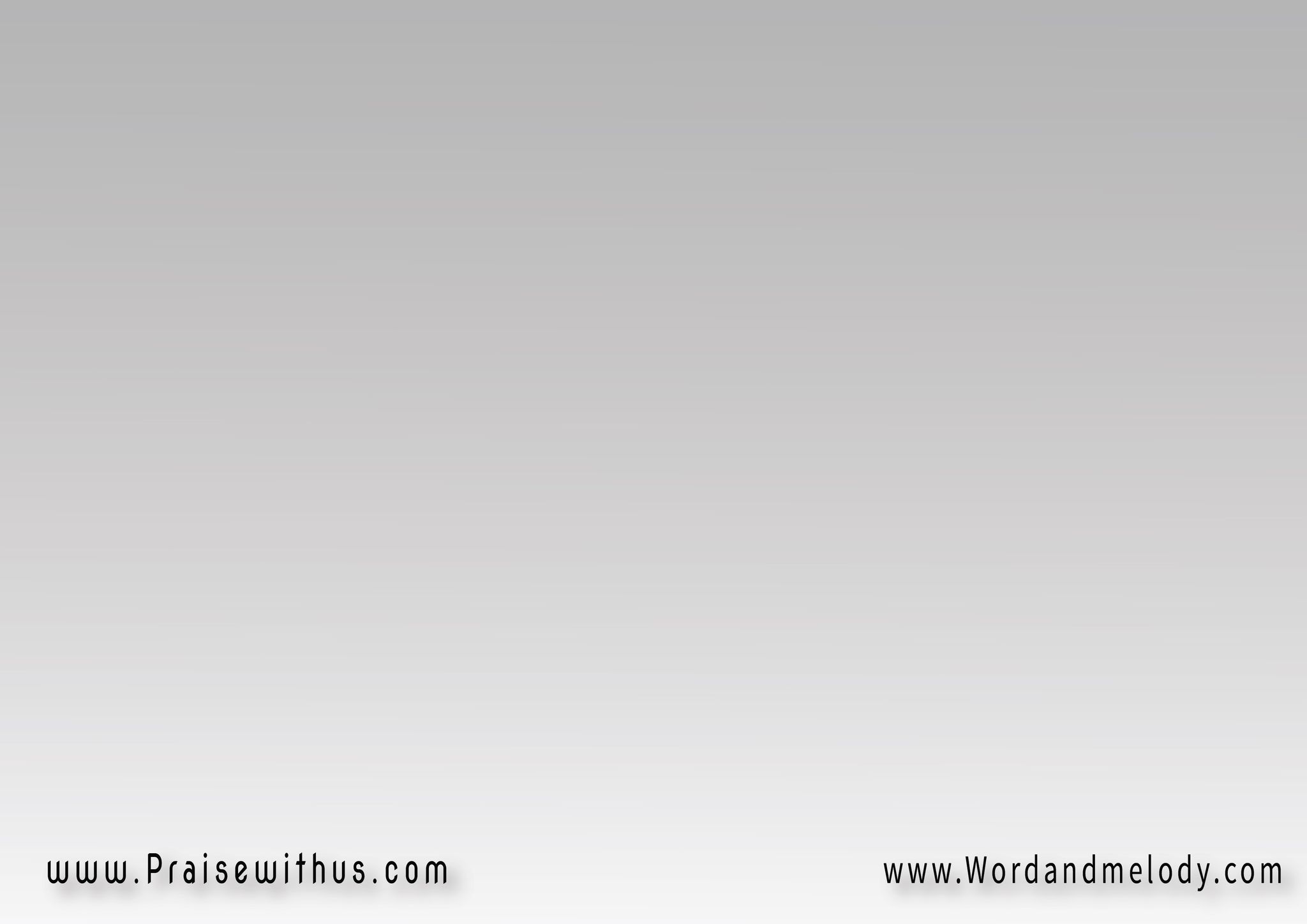 القرار: 
(أَنْتَ شِفَاءٌ لكُلِّ أَدْوَائِـي 
مِنْكَ أَلْقَـى رَبِّي دَوَائِـي)2
أَنْتَ مَـوْلاَيَ خَبِيــرٌ
(فَقَدْ نَسَجَتْ يَدُكَ أَحْشَائِي)2
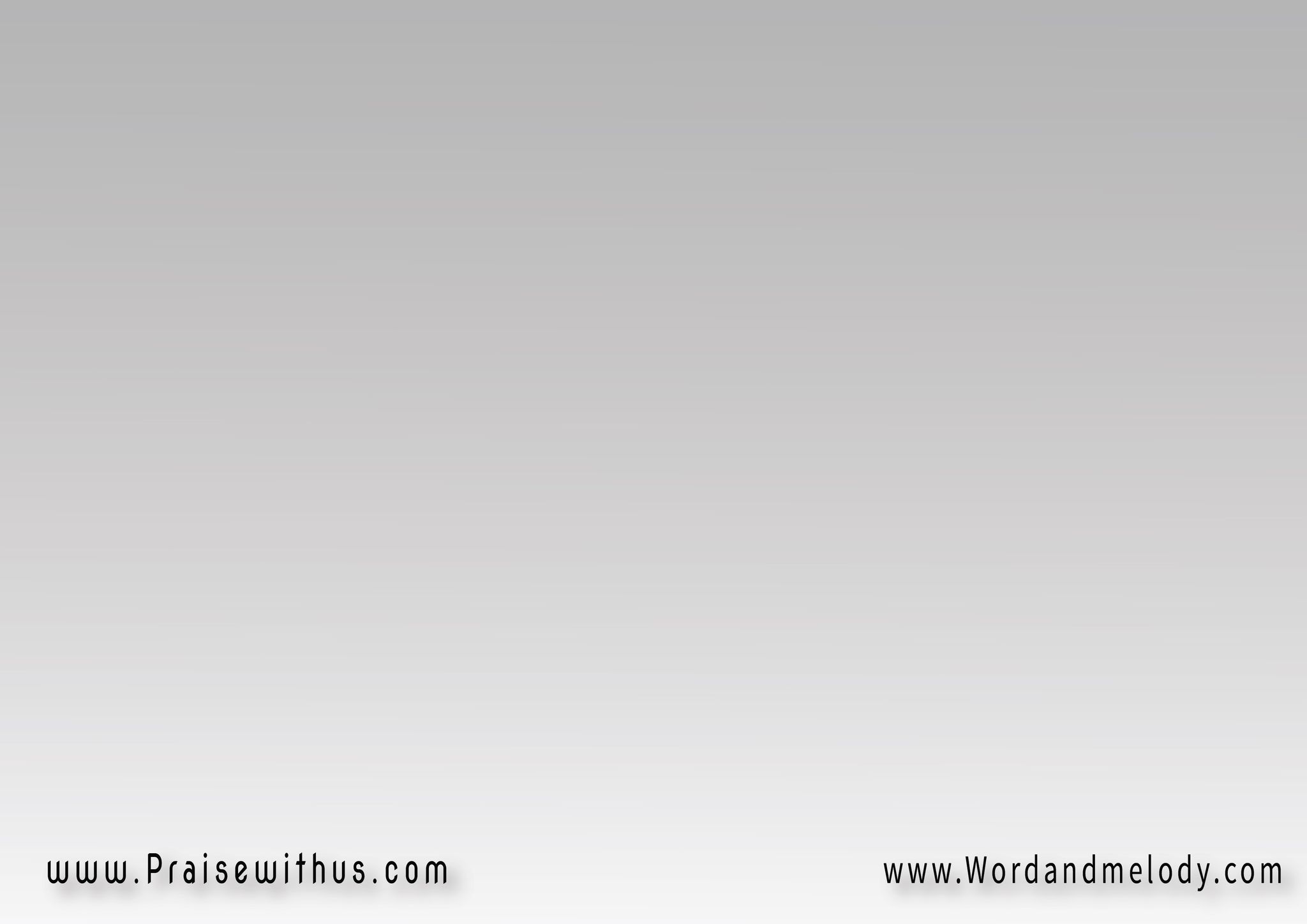 3-
(لَسْتُ أَسْتَنِـدُ بِبَشَـرٍ 
لَسْتُ أَتَّسِـمُ بِفَشَـلٍ)2
(وَاثِـقٌ فِيـكَ طَبِيبِـي
مُنْقِذِي جُرْحُ الصَّلِيبِ)2
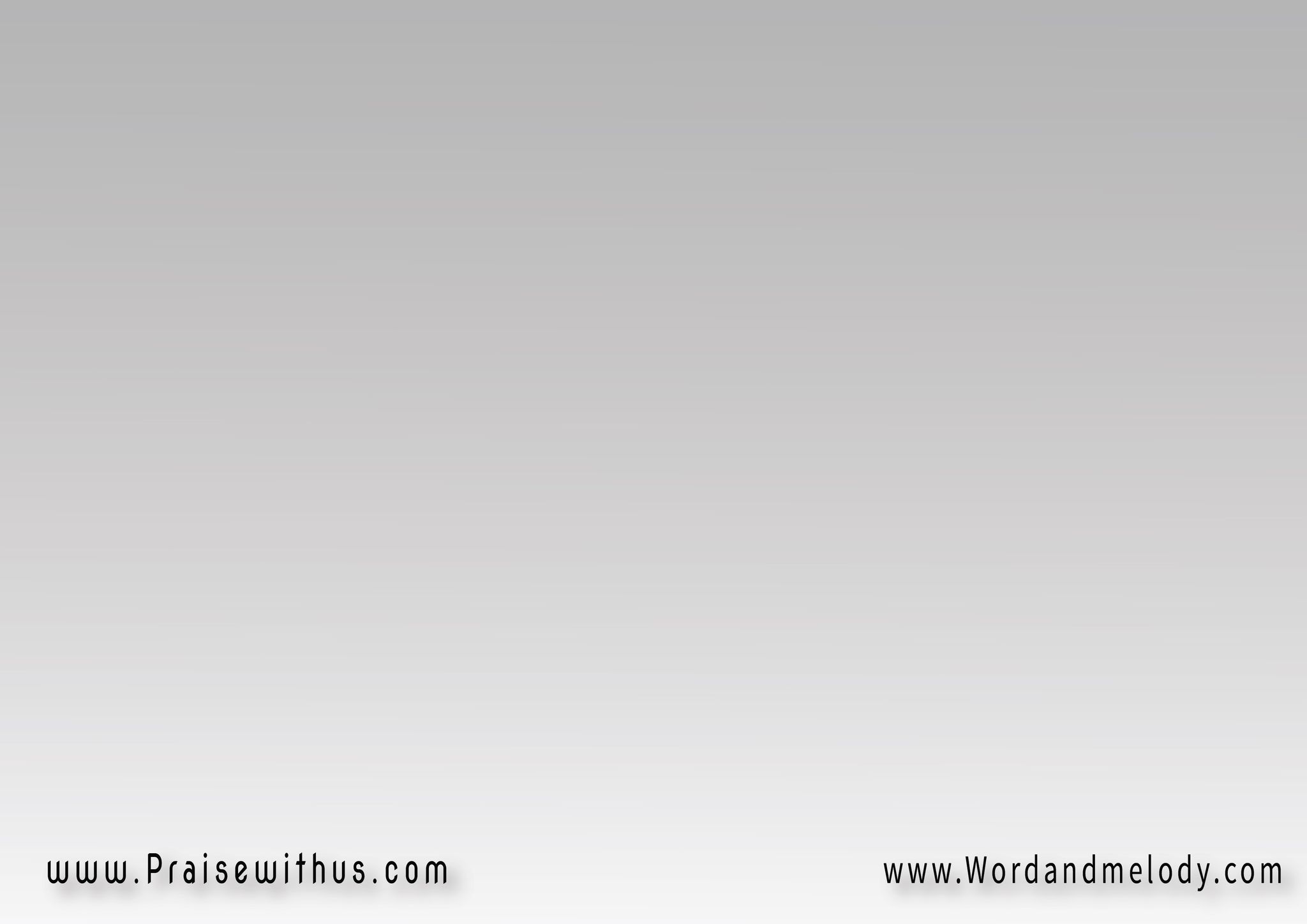 القرار: 
(أَنْتَ شِفَاءٌ لكُلِّ أَدْوَائِـي 
مِنْكَ أَلْقَـى رَبِّي دَوَائِـي)2
أَنْتَ مَـوْلاَيَ خَبِيــرٌ
(فَقَدْ نَسَجَتْ يَدُكَ أَحْشَائِي)2
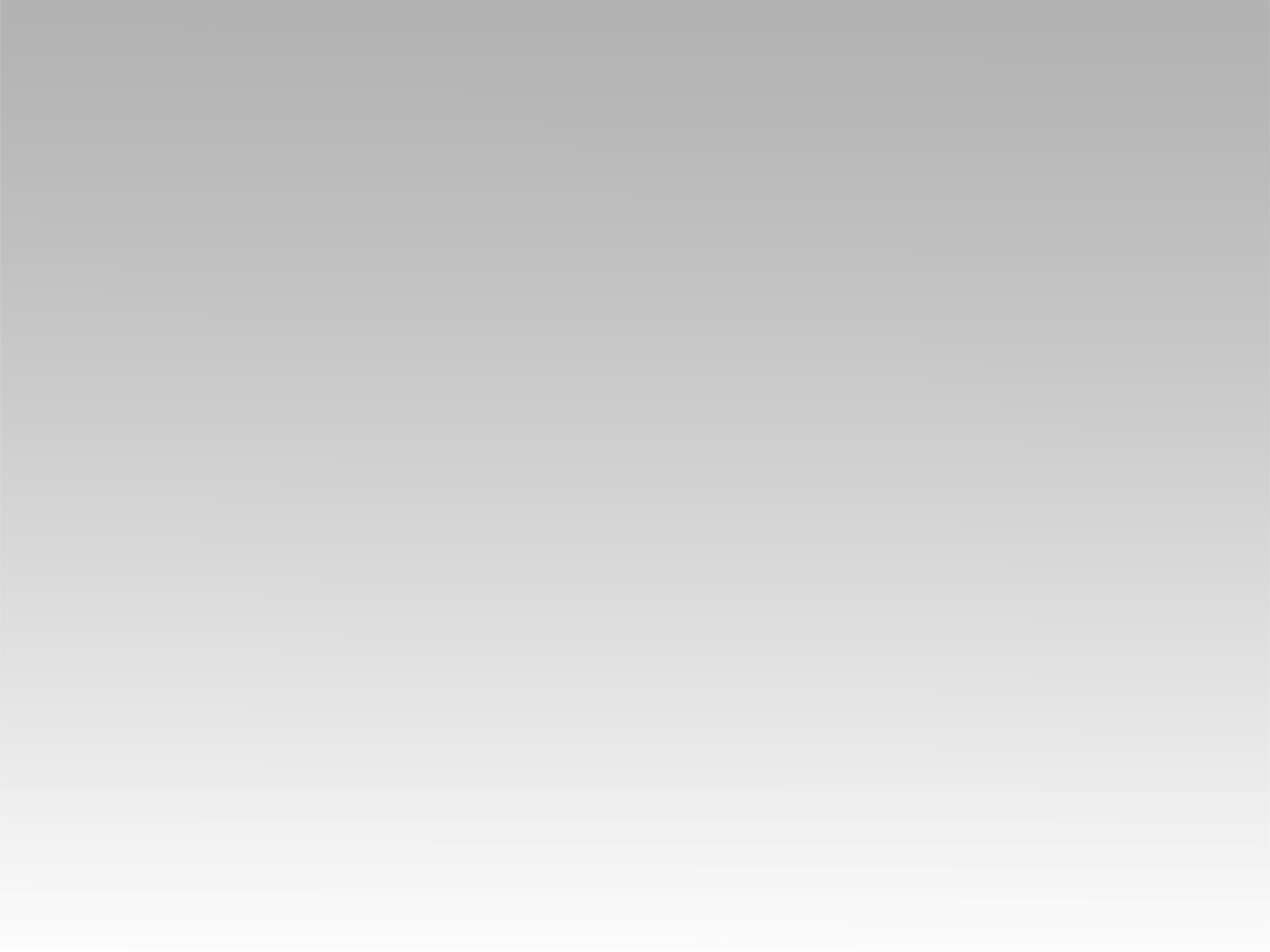 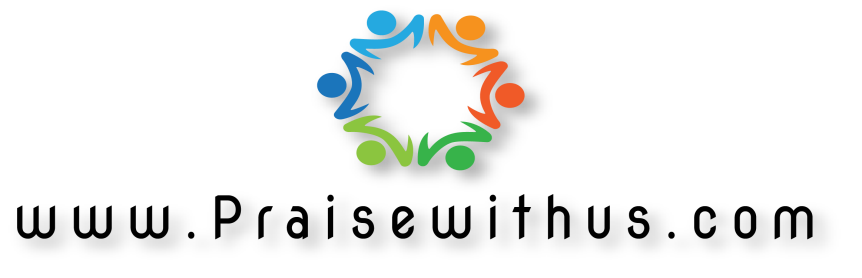